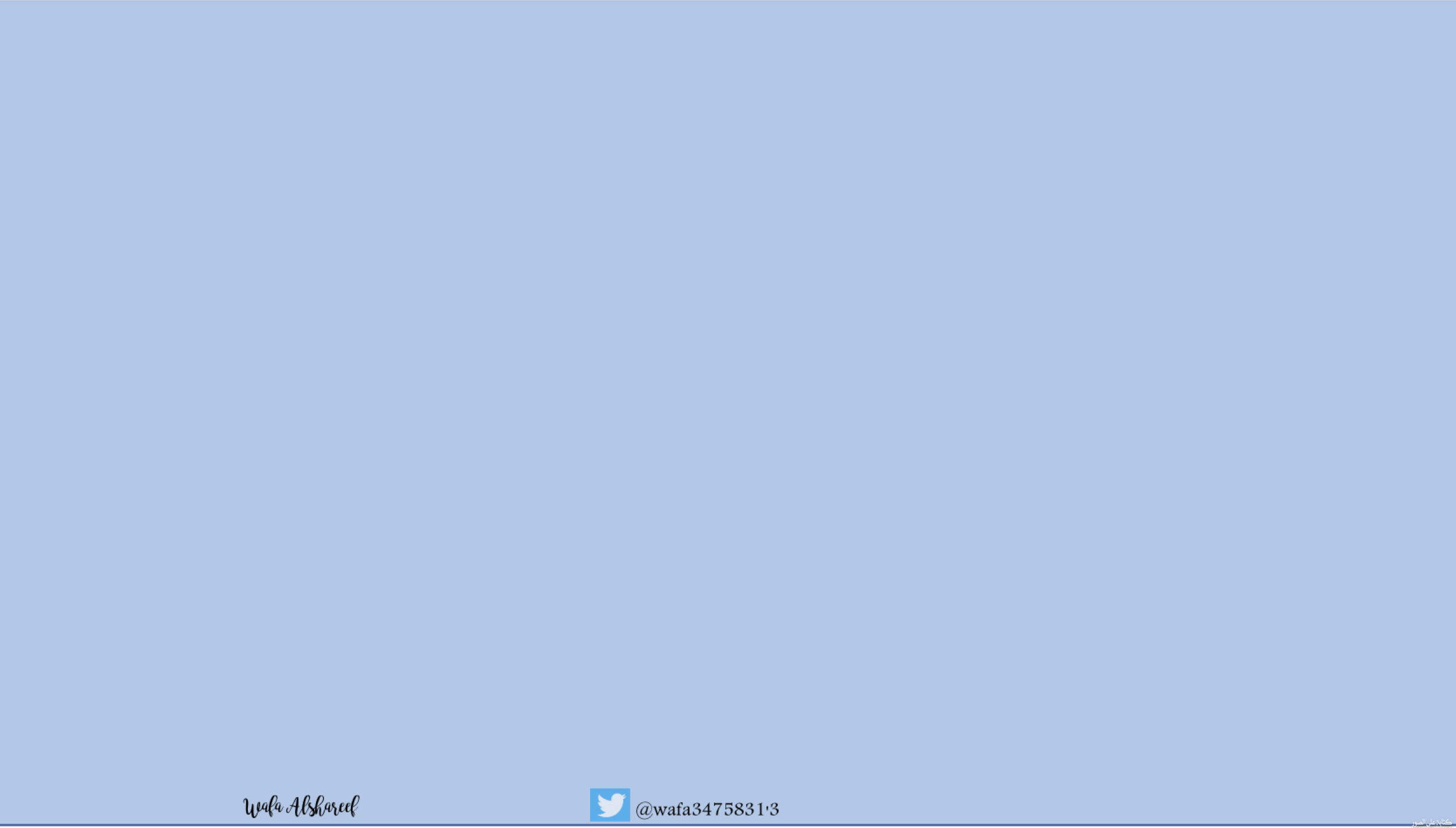 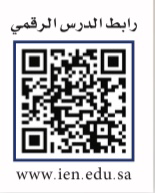 ٦-٤
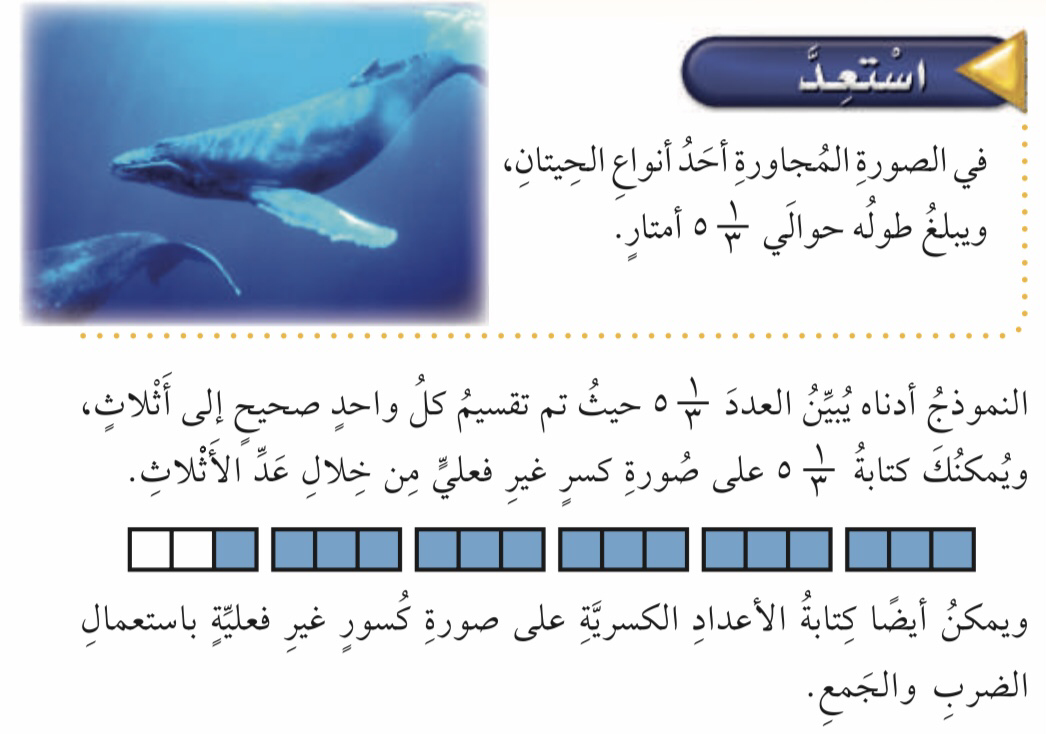 الأعداد الكسرية
فكرة الدرس : 
كتابة الأعداد الكسرية على صورة كسور غير فعلية
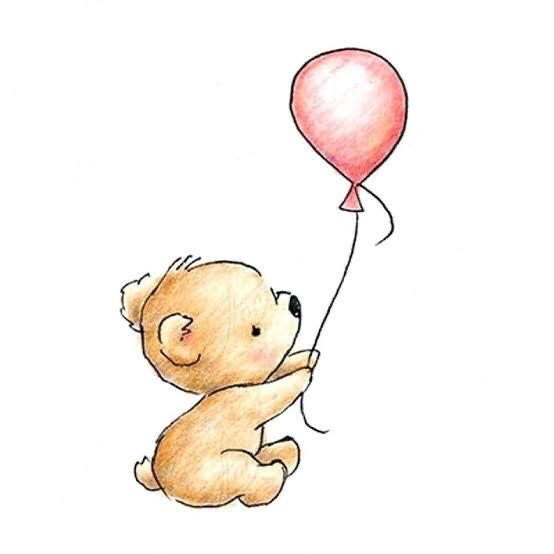 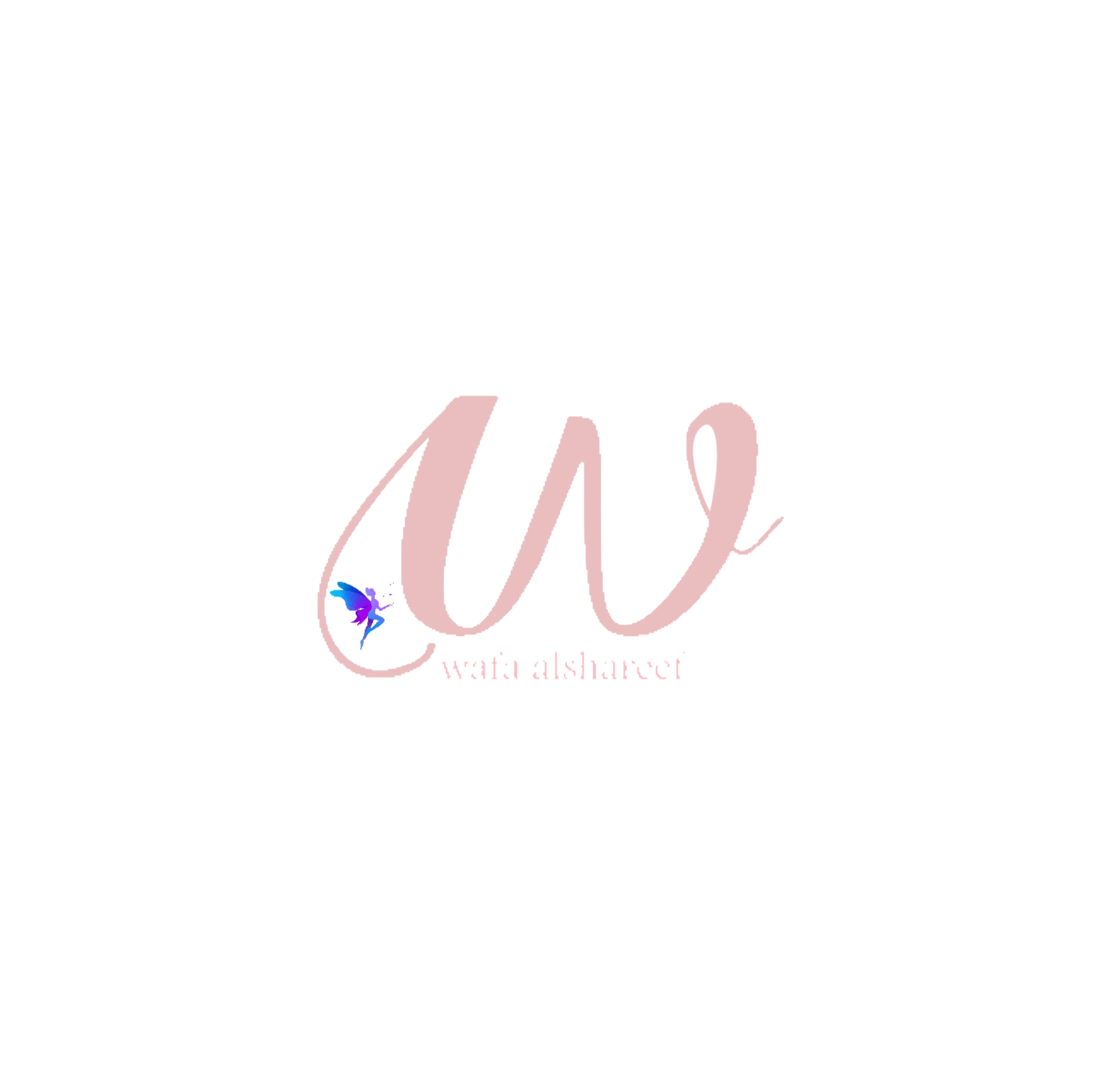 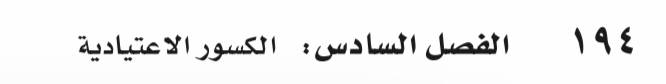 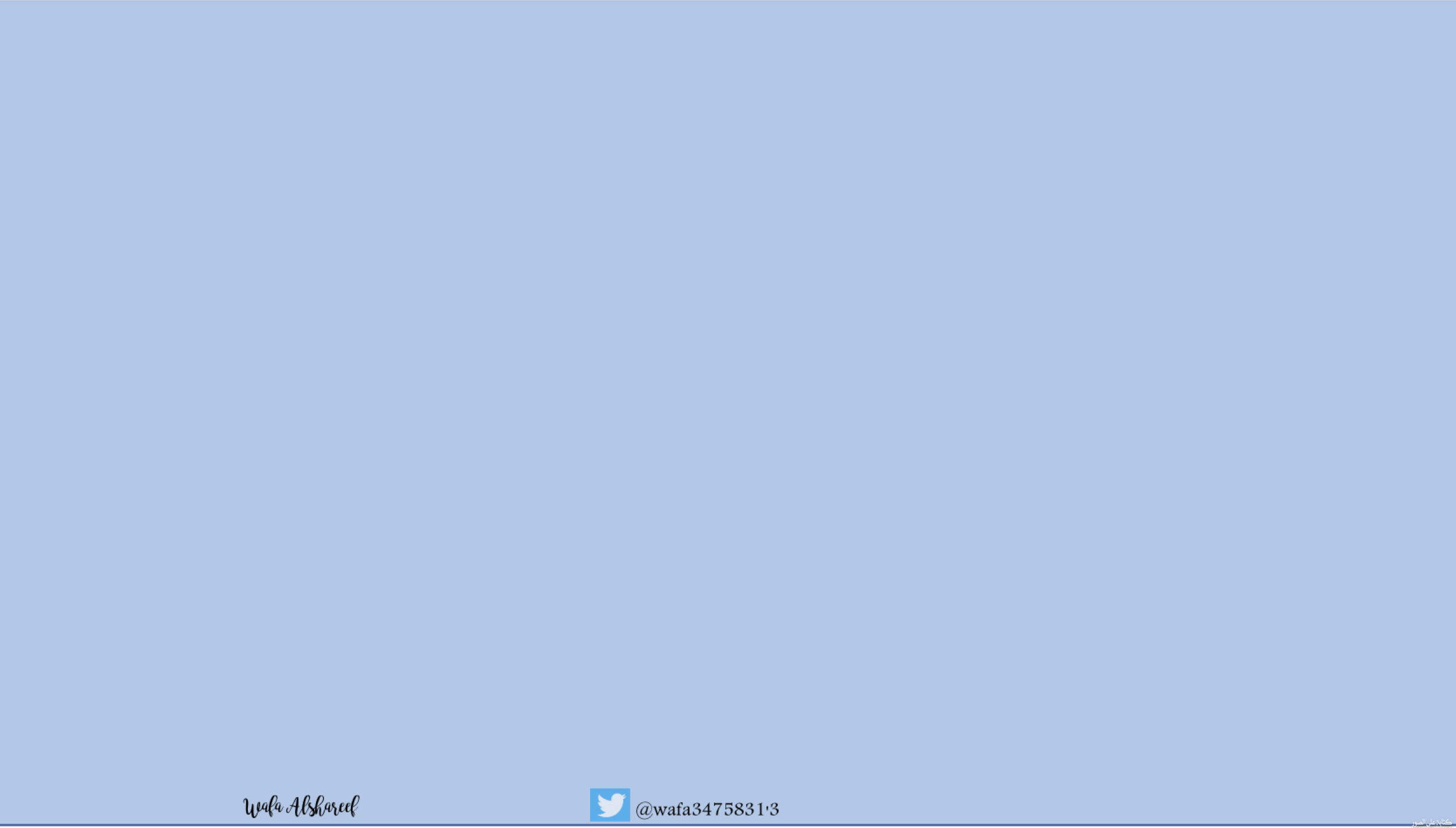 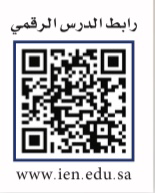 ٦-٤
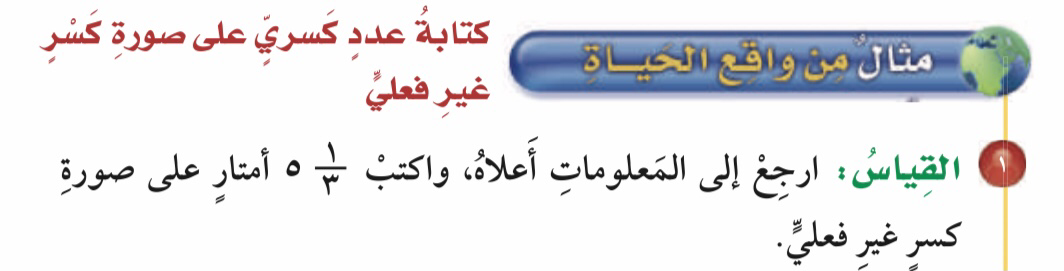 الأعداد الكسرية
فكرة الدرس : 
كتابة الأعداد الكسرية على صورة كسور غير فعلية
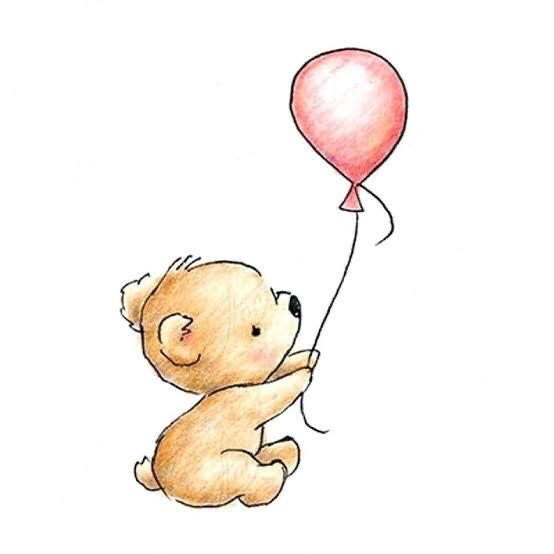 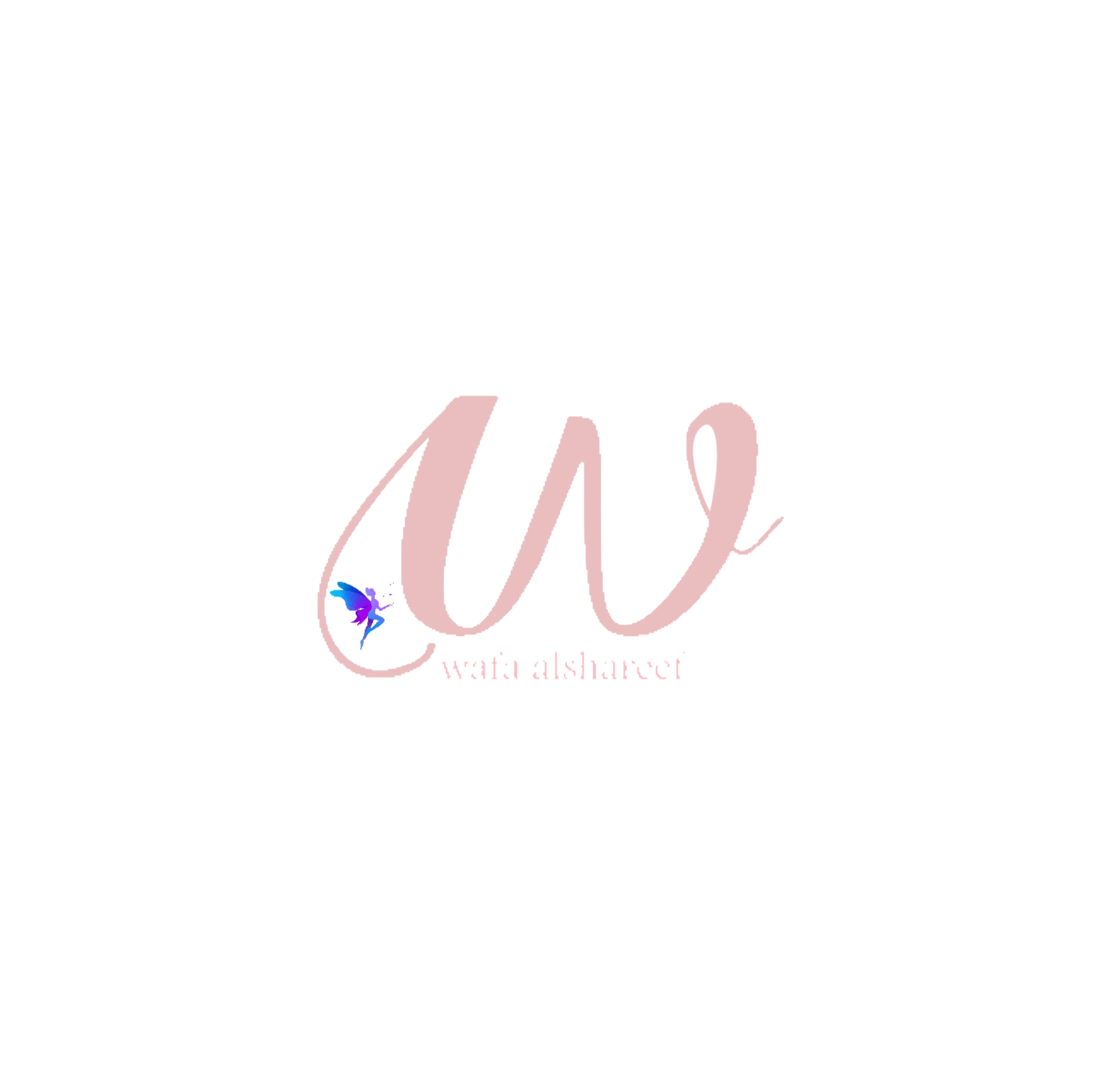 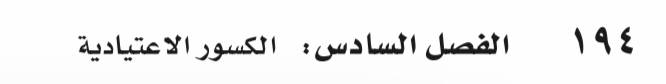 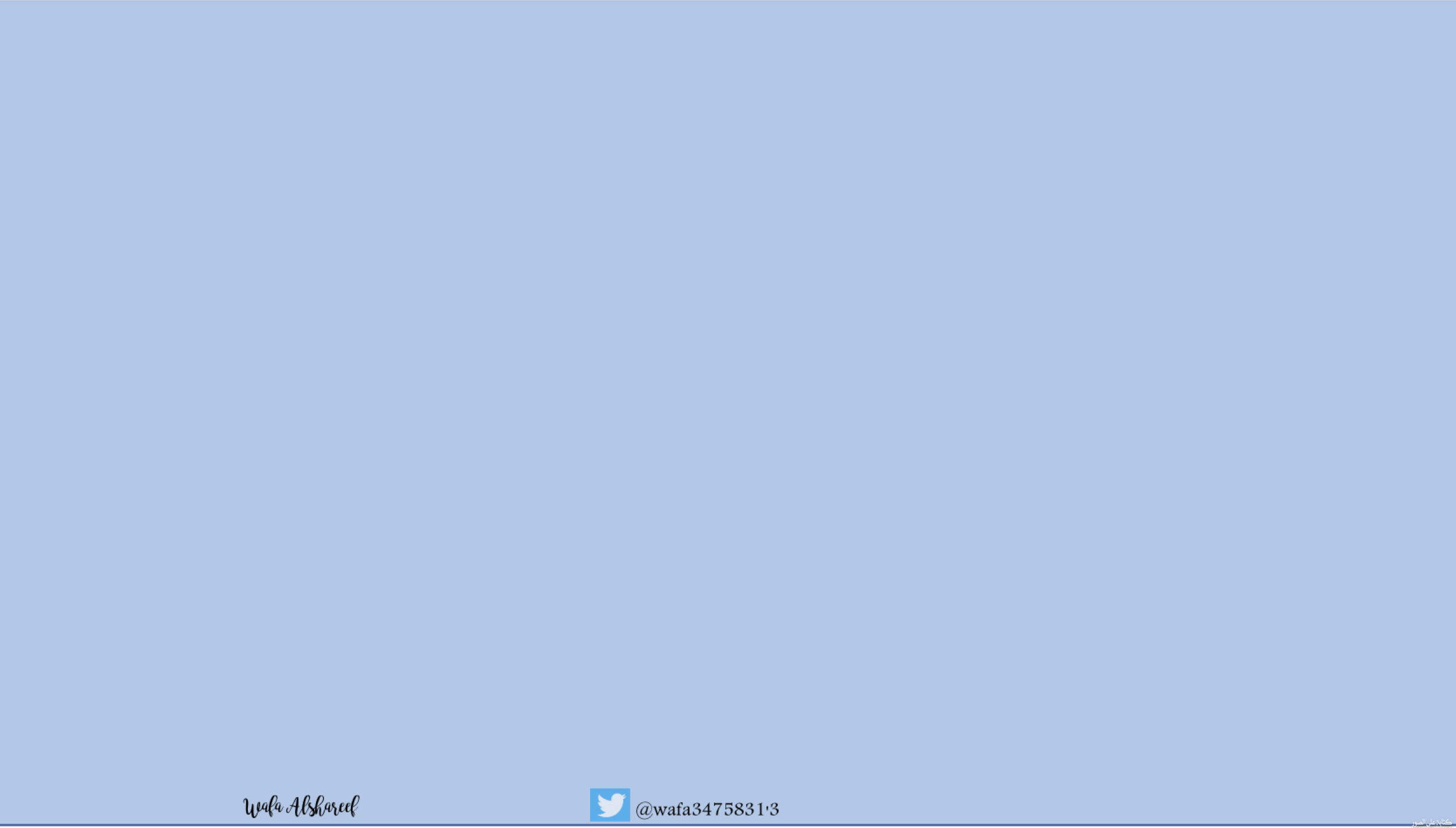 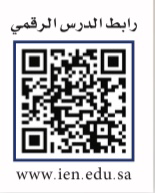 ٦-٤
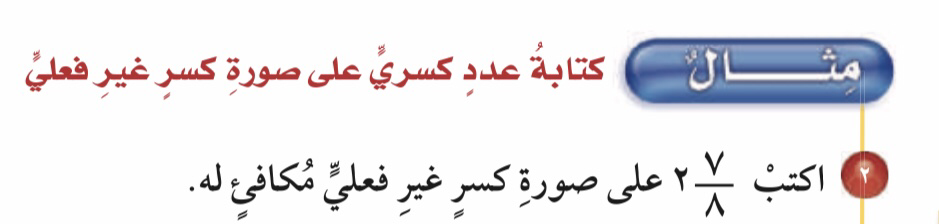 الأعداد الكسرية
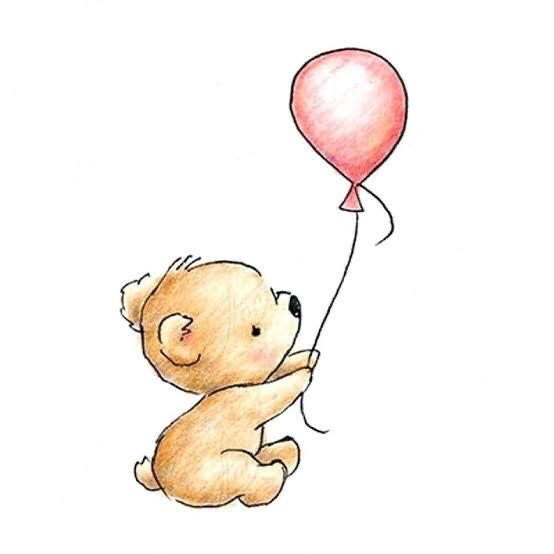 فكرة الدرس : 
كتابة الأعداد الكسرية على صورة كسور غير فعلية
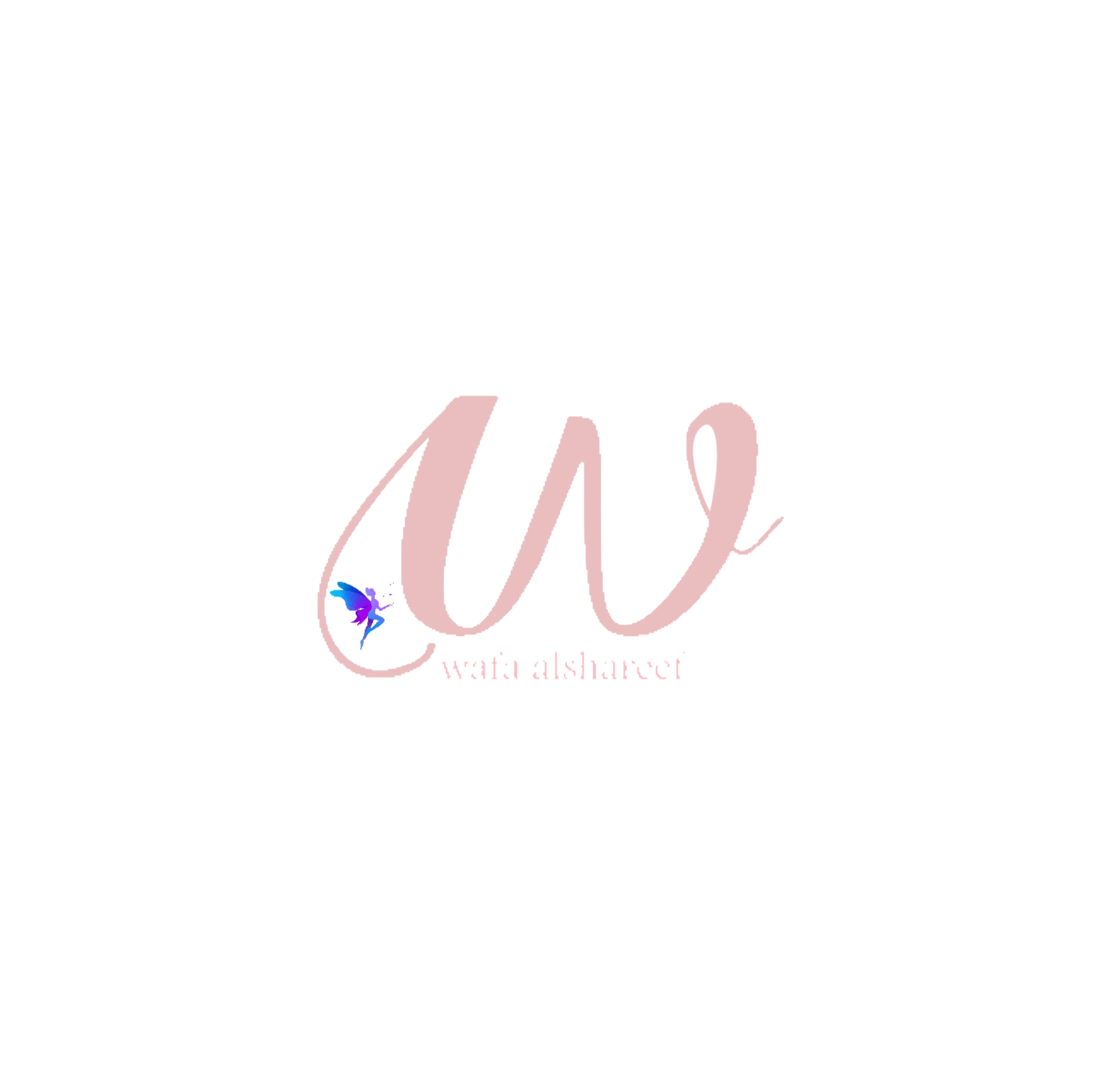 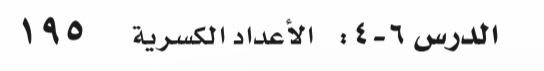 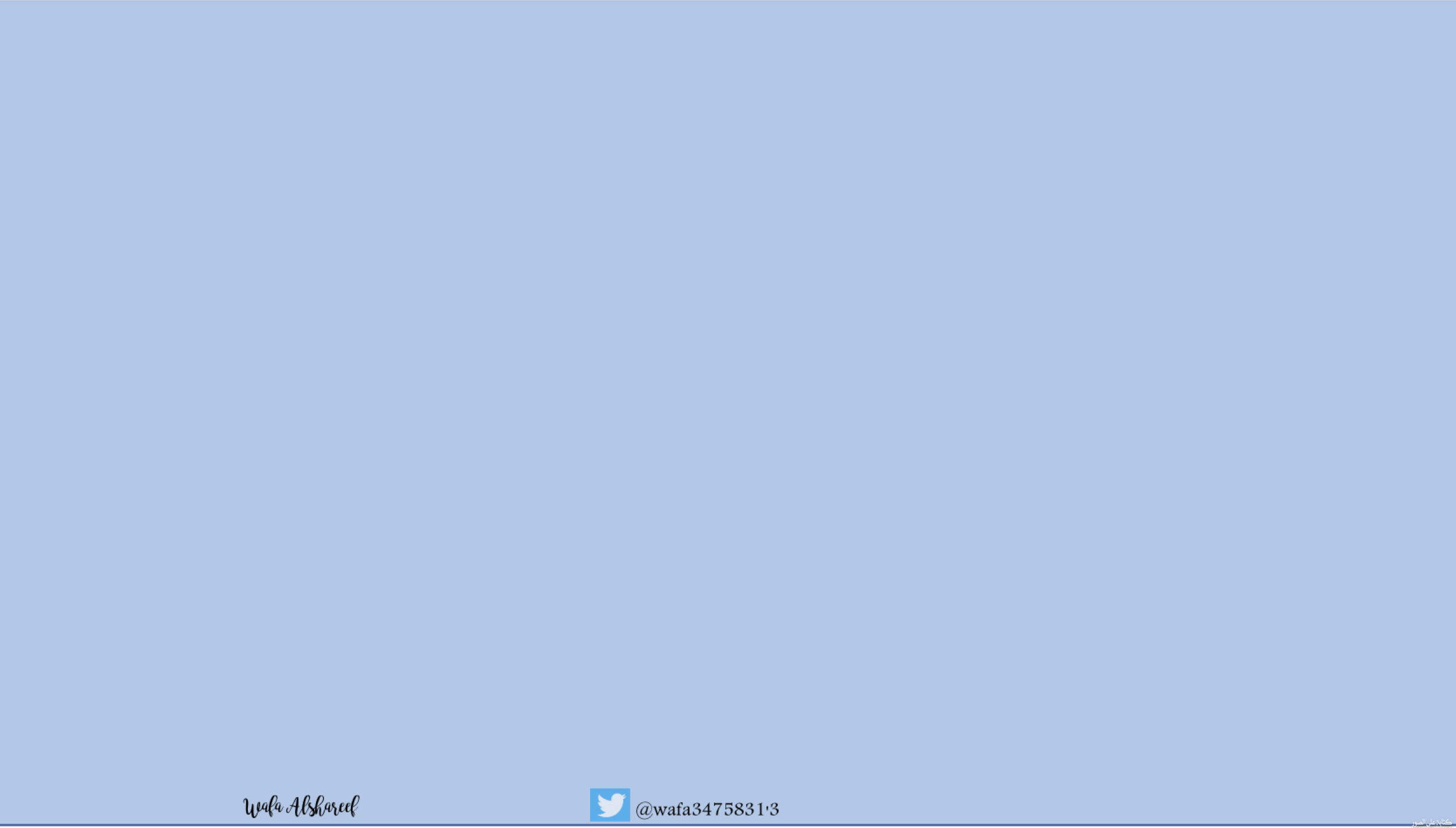 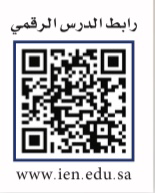 ٦-٤
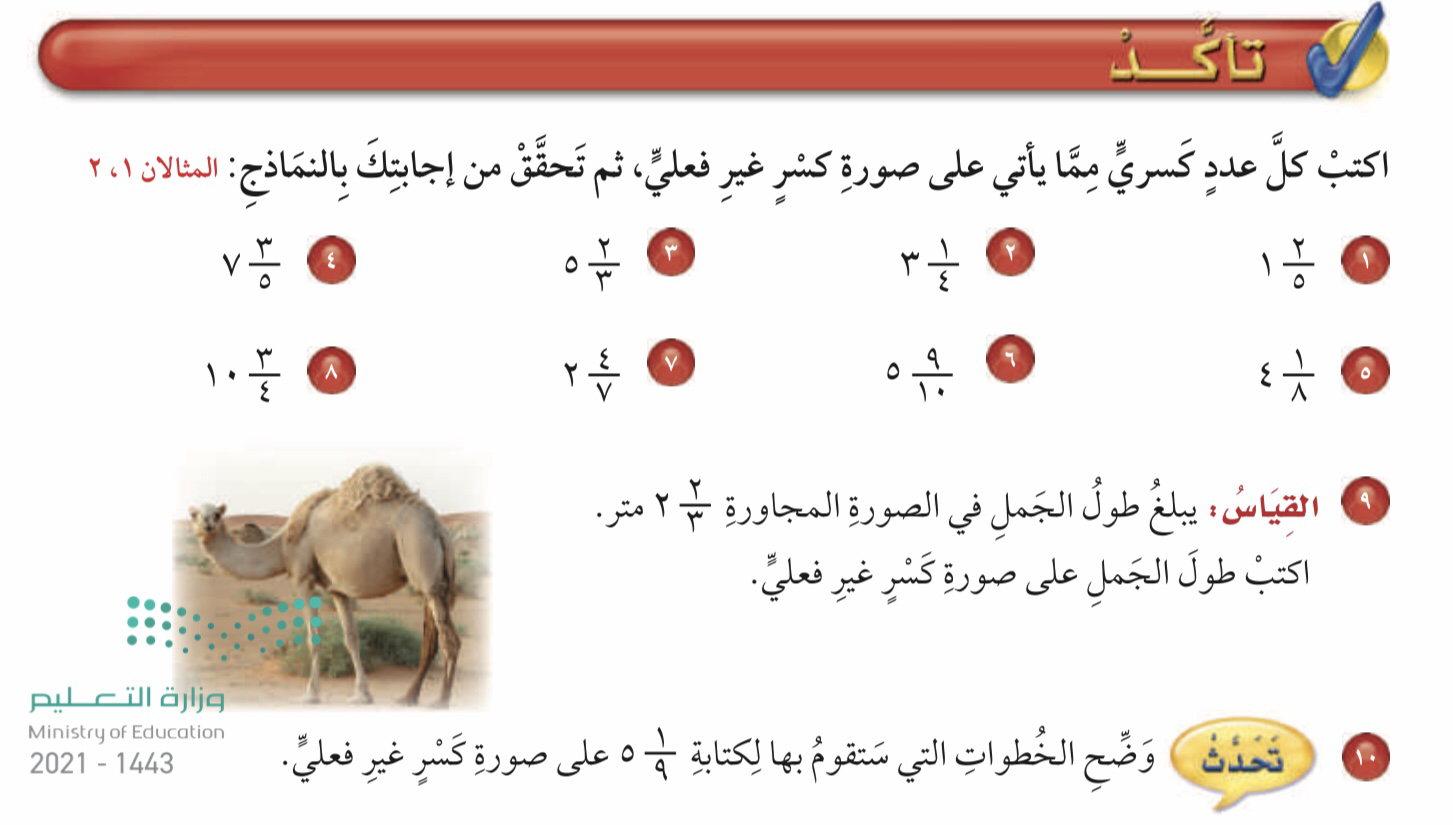 الأعداد الكسرية
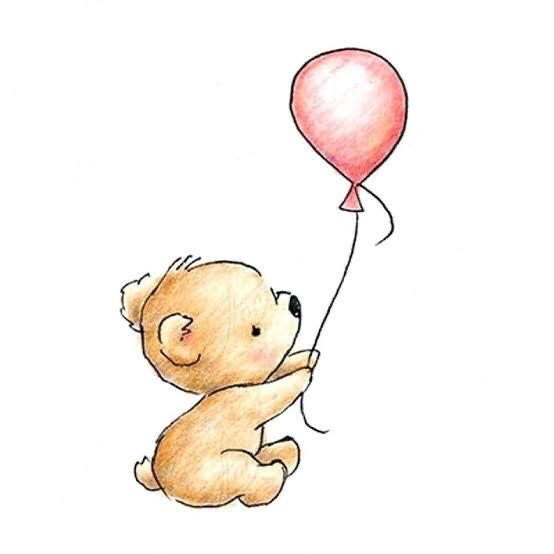 فكرة الدرس : 
كتابة الأعداد الكسرية على صورة كسور غير فعلية
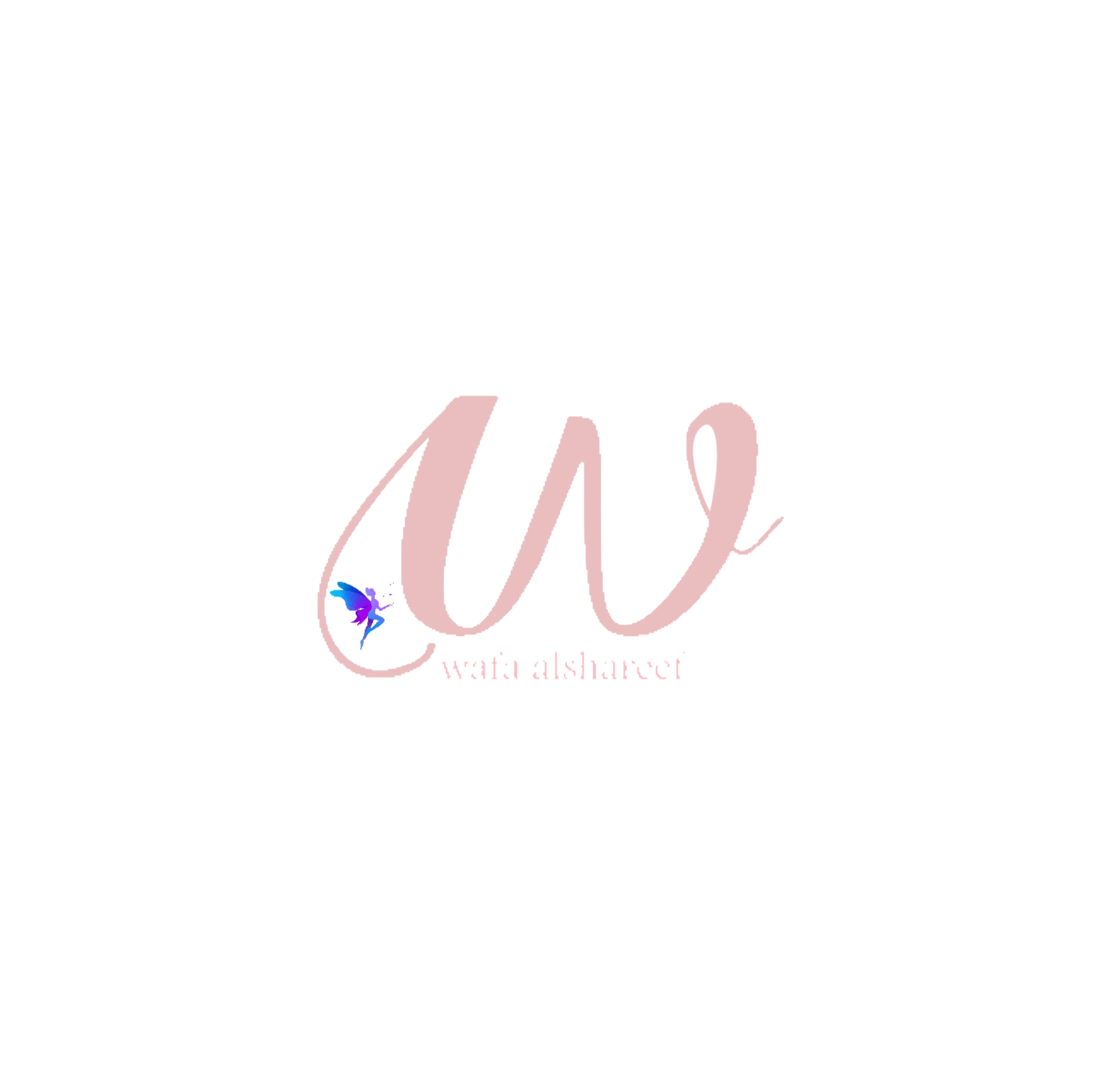 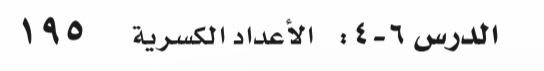 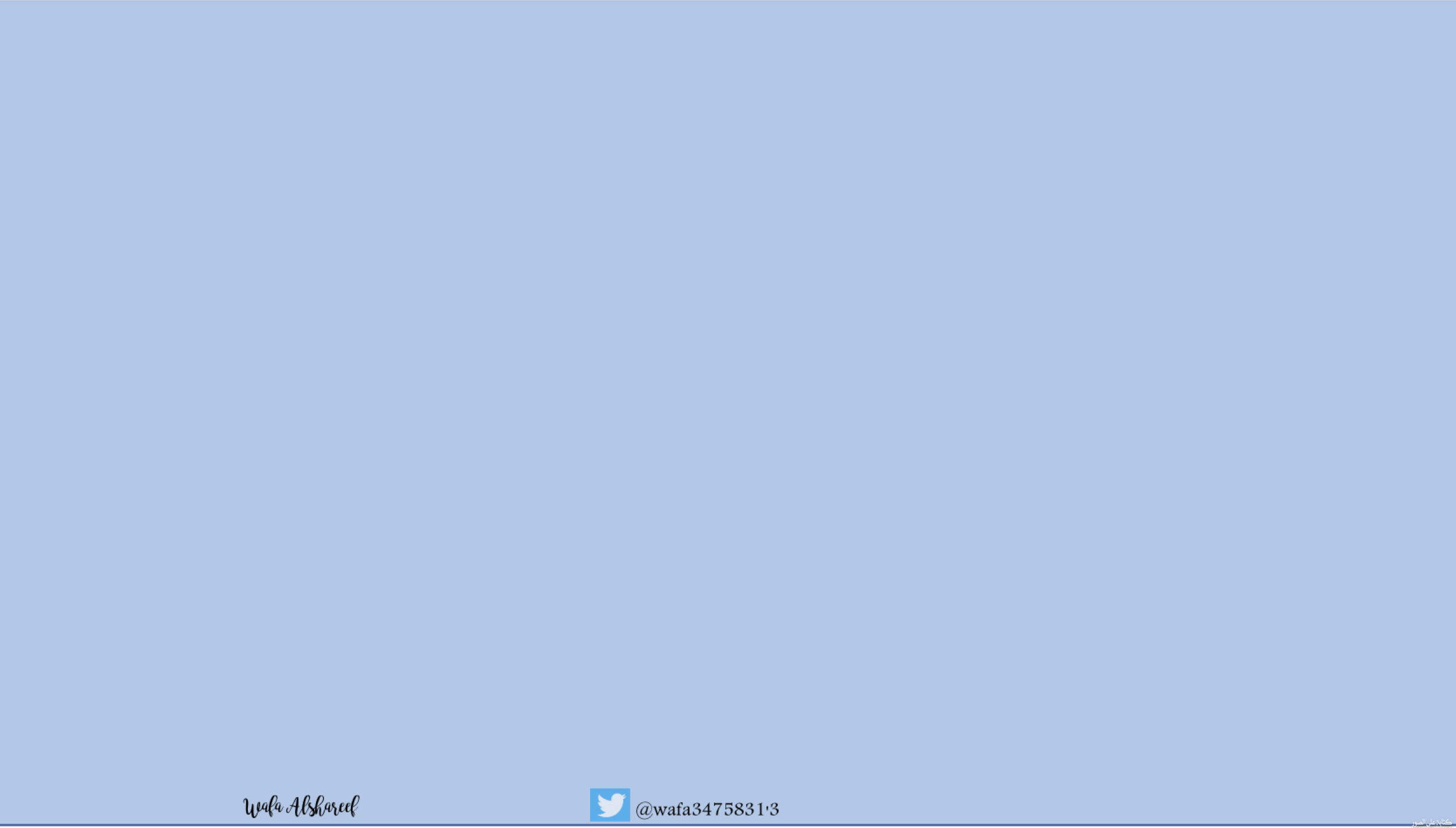 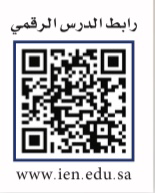 ٦-٤
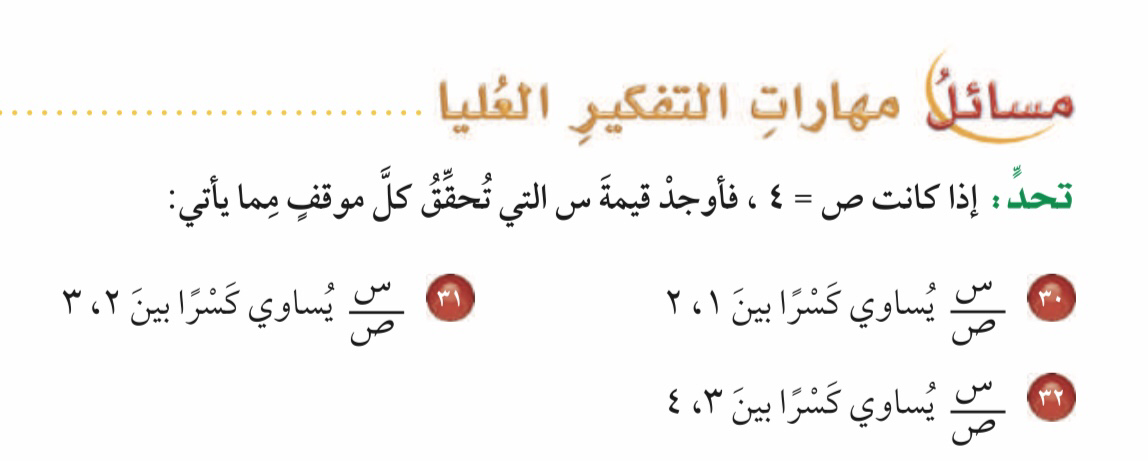 الأعداد الكسرية
فكرة الدرس : 
كتابة الأعداد الكسرية على صورة كسور غير فعلية
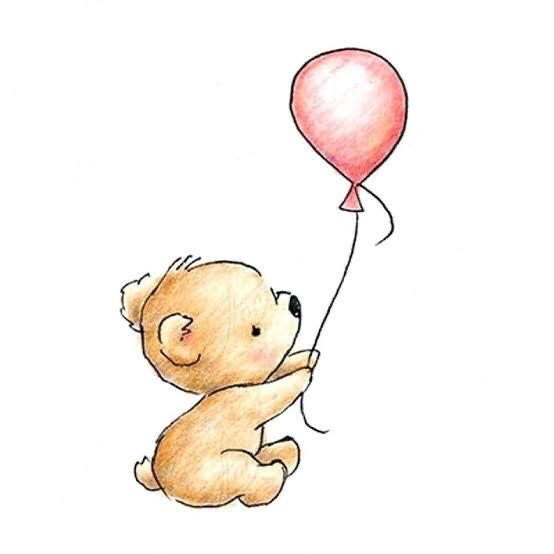 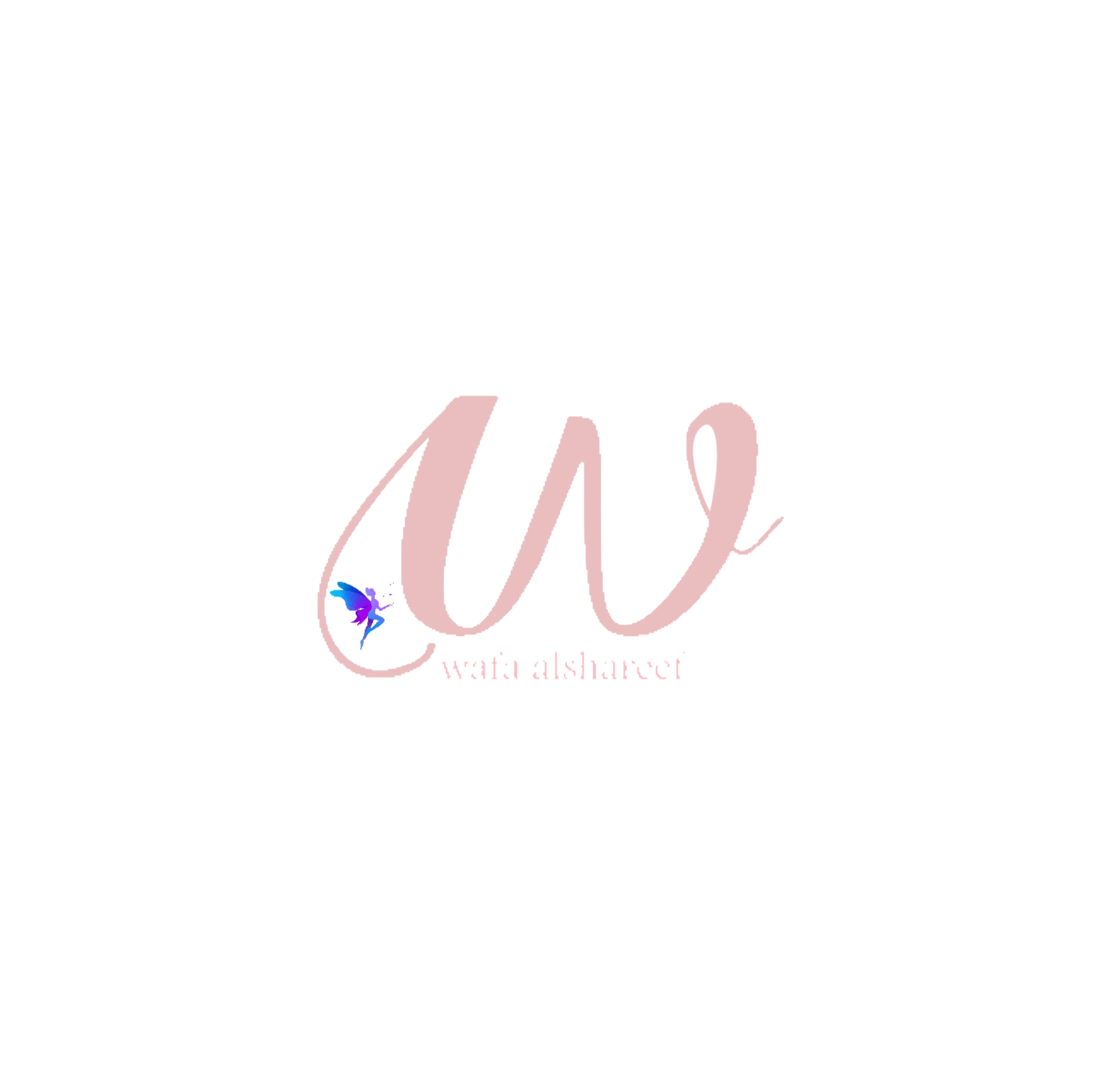 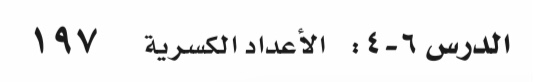 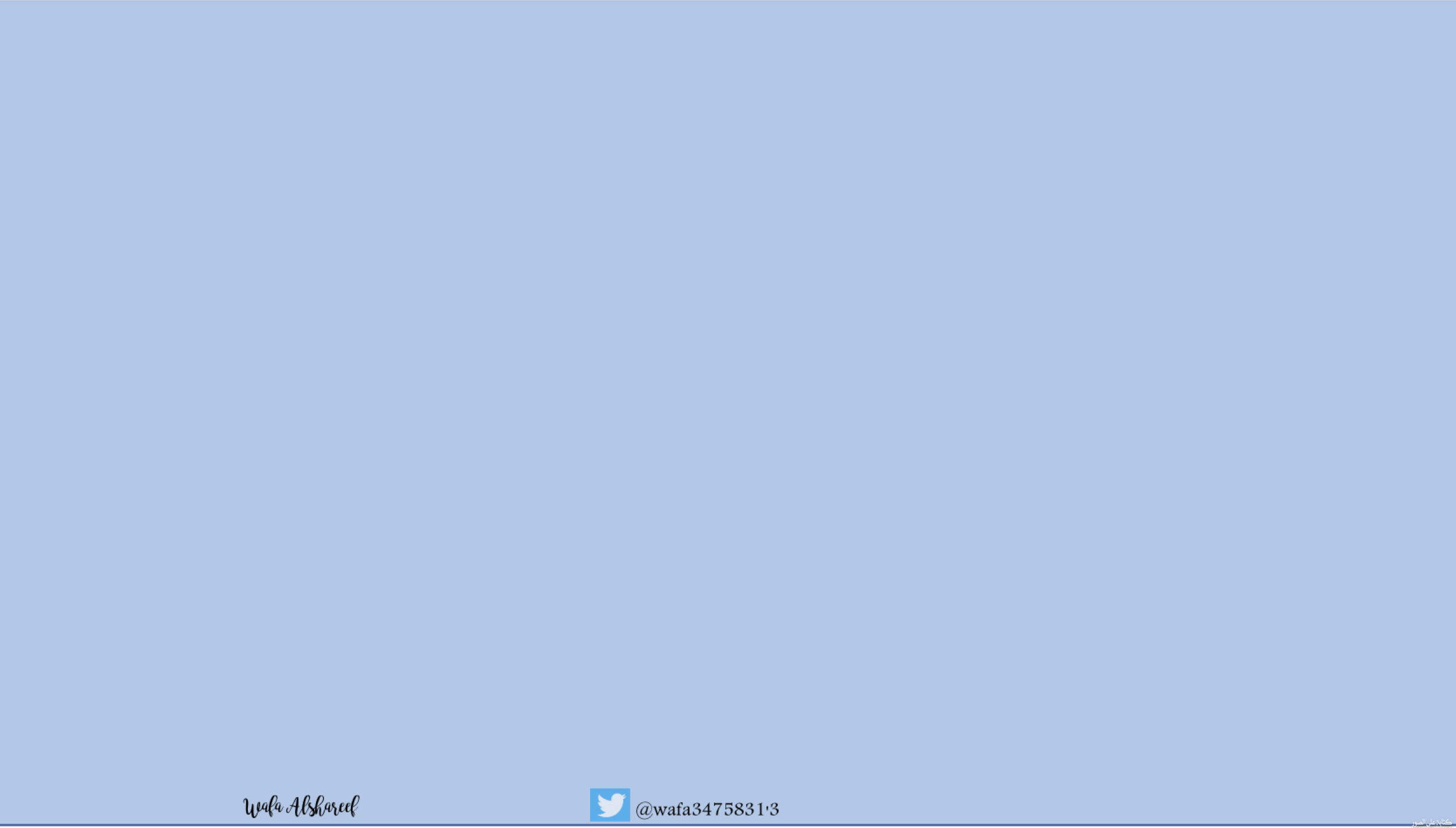 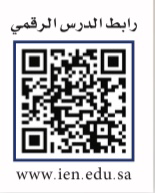 ٦-٤
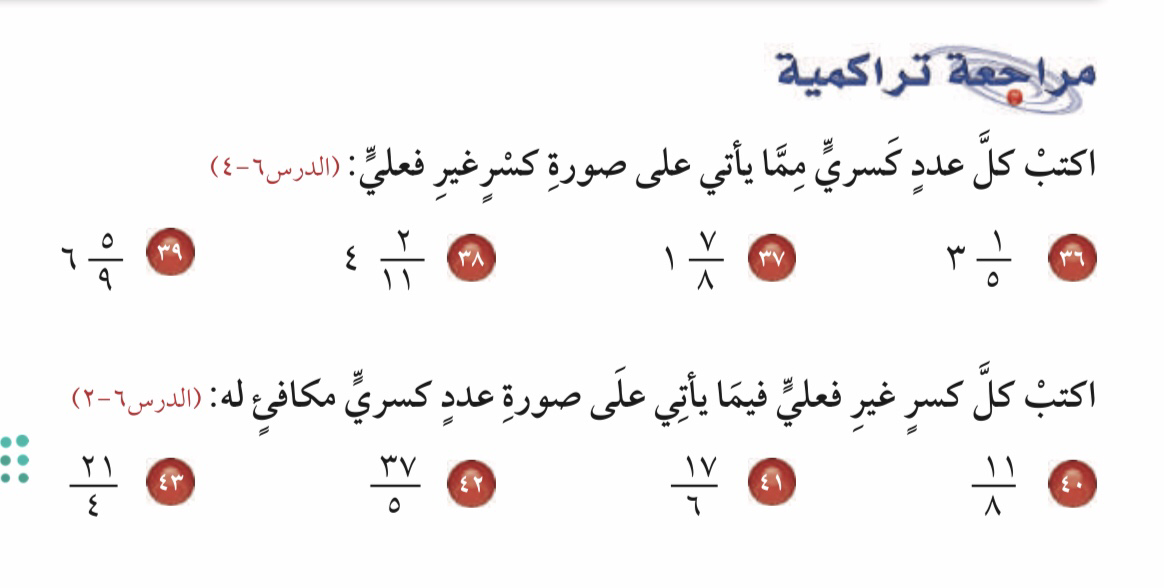 الأعداد الكسرية
فكرة الدرس : 
كتابة الأعداد الكسرية على صورة كسور غير فعلية
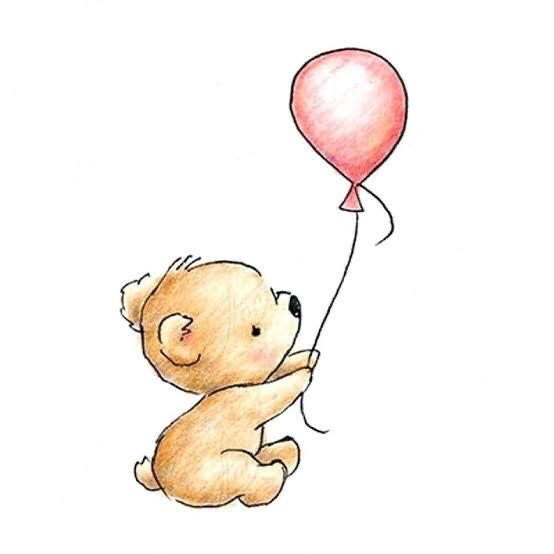 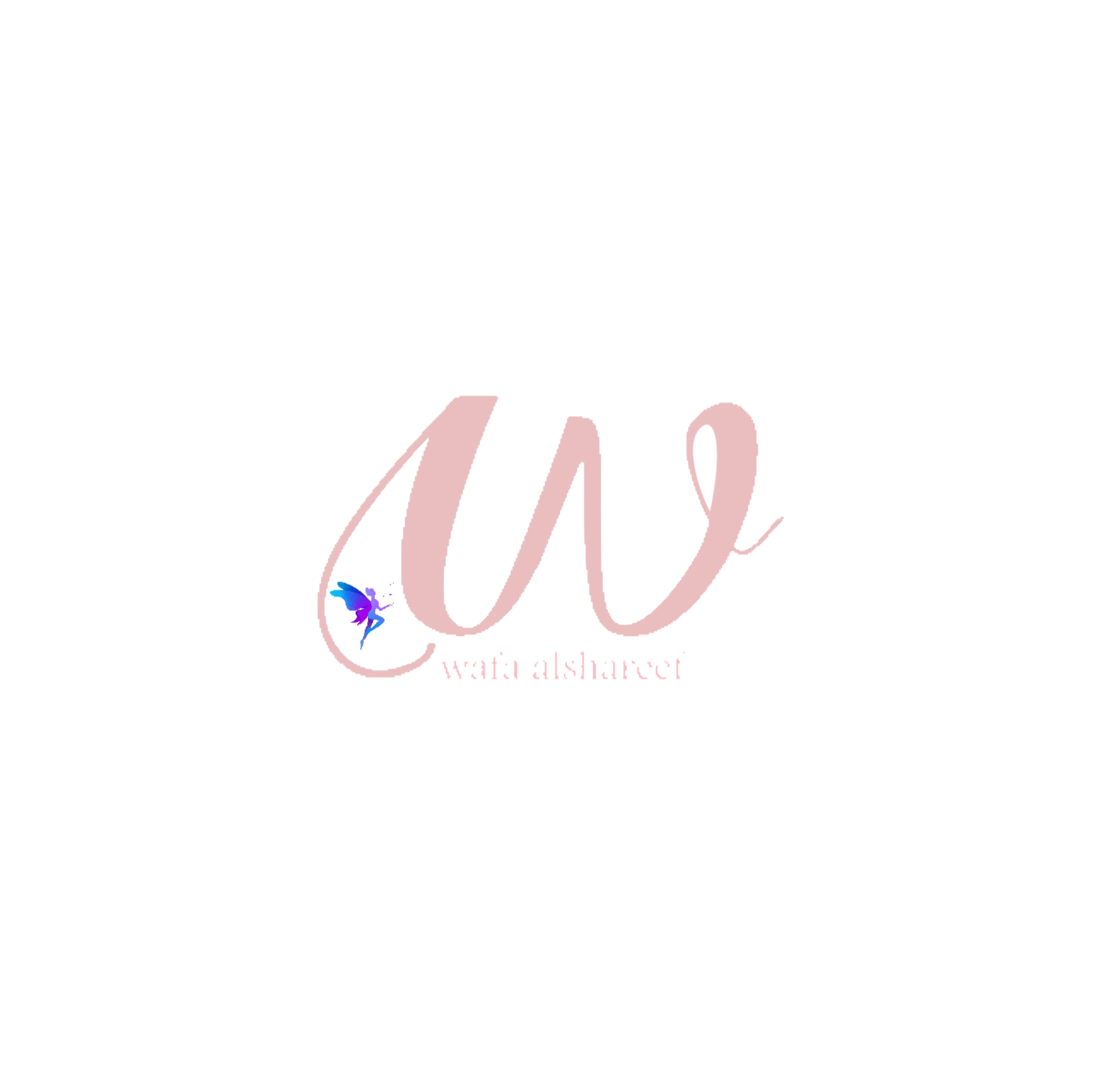 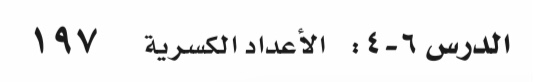 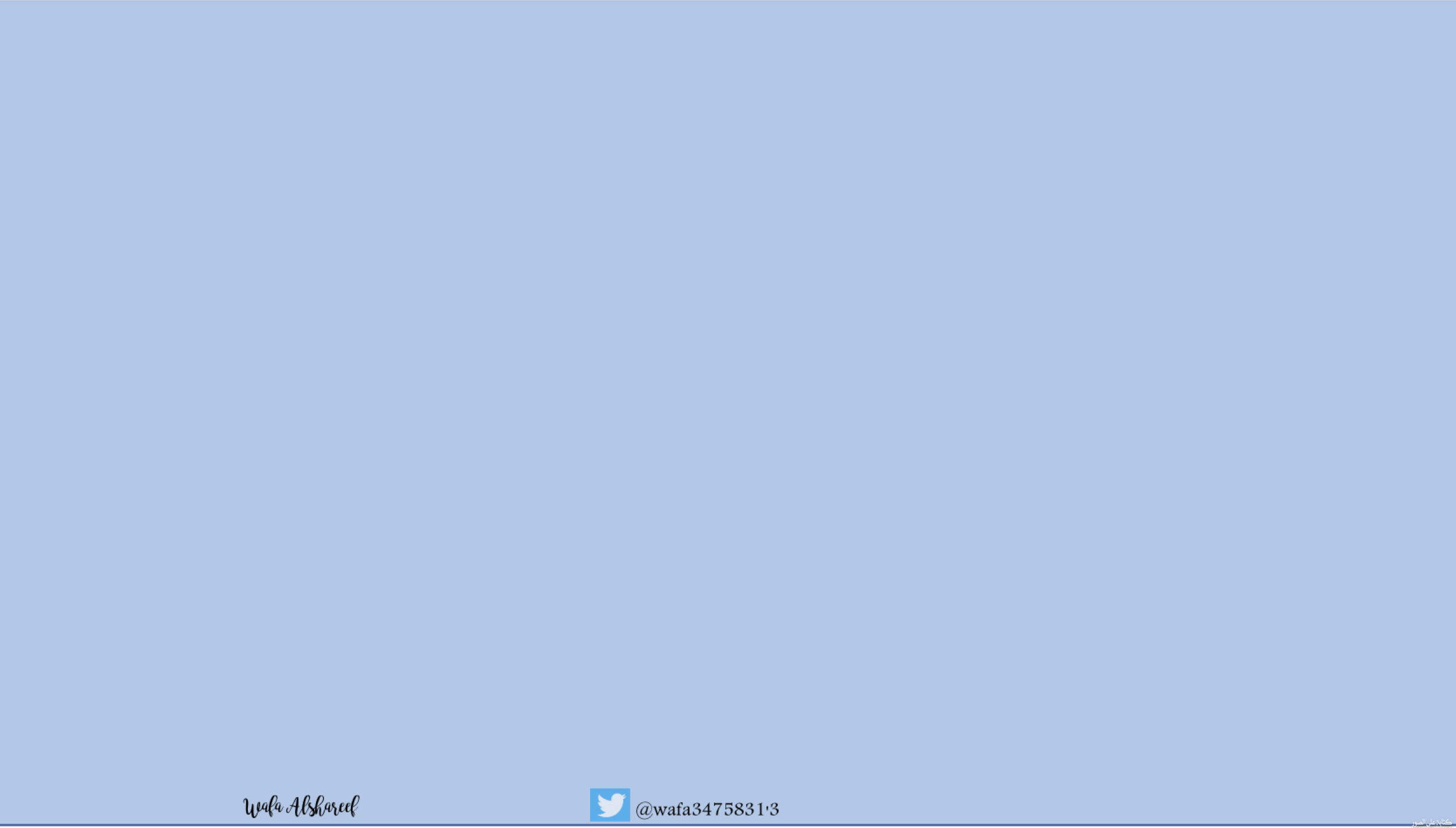 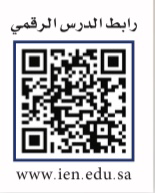 ٦-٤
الأعداد الكسرية
إذا كان مصعد النجاح معطلاً، استخدم السلم درجة درجة.
فكرة الدرس : 
كتابة الأعداد الكسرية على صورة كسور غير فعلية
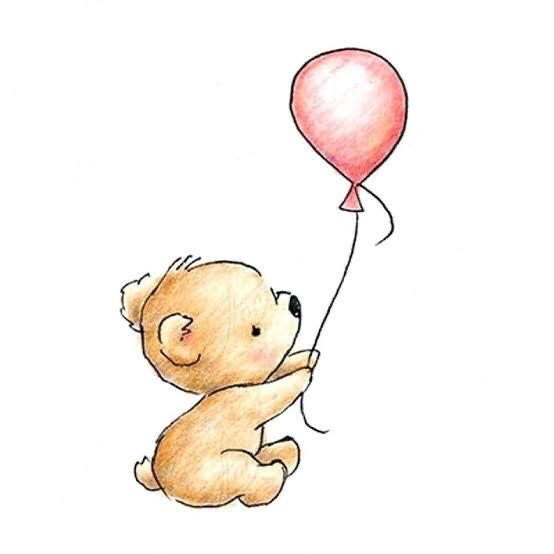 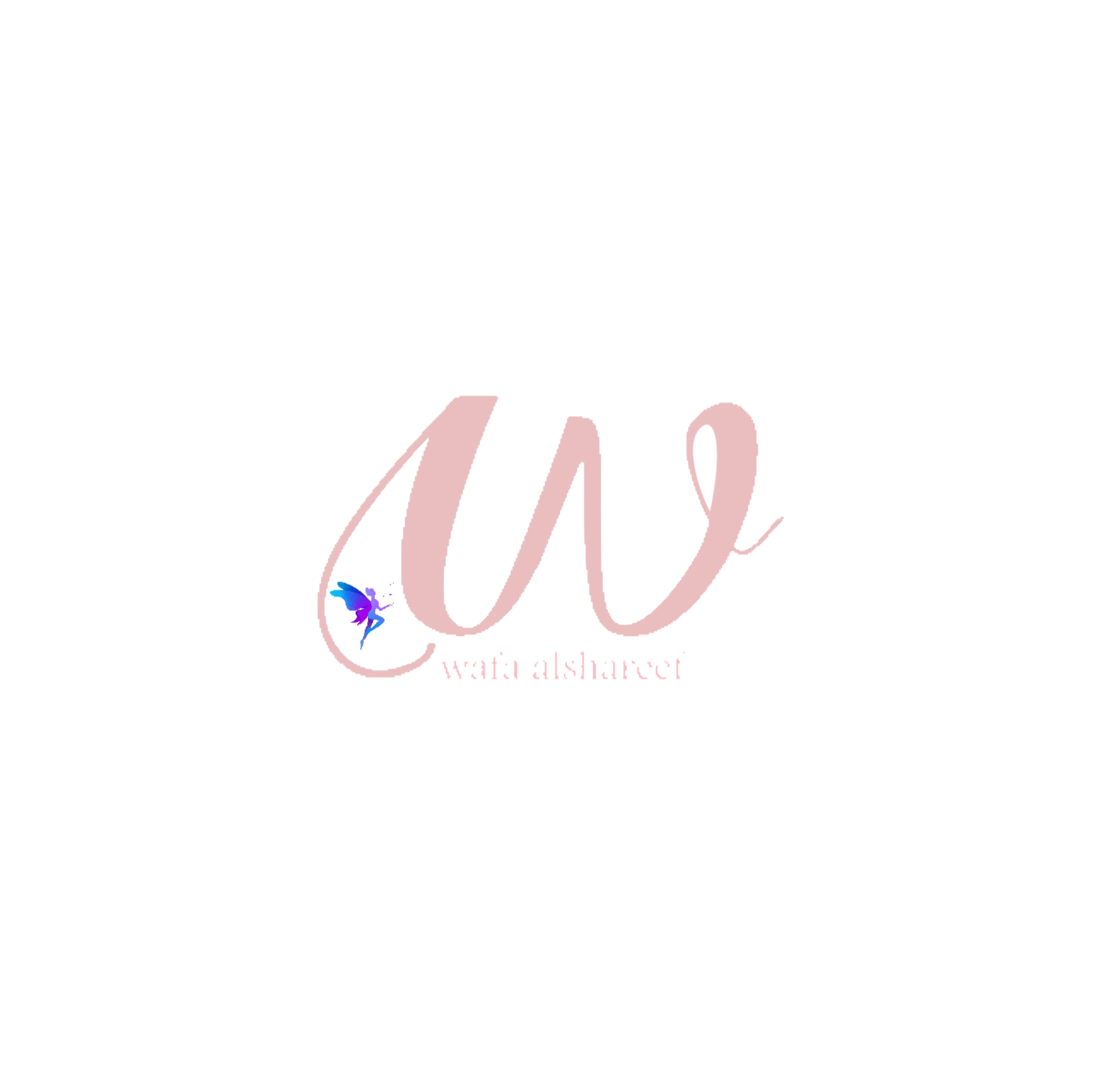 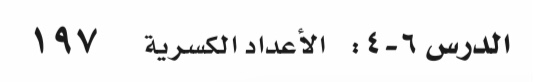